Evaluating a Course for Training Undergraduate Teaching Assistants
Caitie Flower & Dr. Kristin Ritchey
Department of Psychological Science
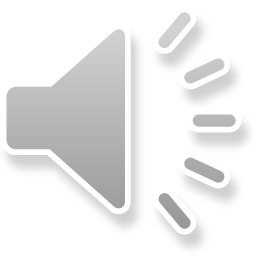 An 8-week course was developed to train undergraduate teaching assistants on a variety of ethical, professional, and practical topics. One semester of pre- and post-test data was collected to measure increases in students’ knowledge, skills, and consideration of a teaching-related career. Preliminary results indicate some increases in students’ skills across the semester.
Abstract
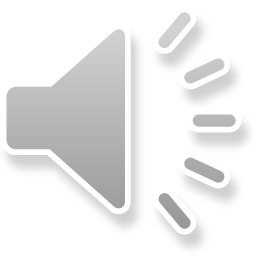 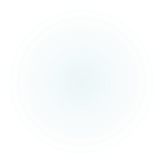 Introduction: Background
Undergraduate teaching assistants are utilized in a variety of higher educational settings and are asked to complete a wide array of duties (Finegold, 2013).  A successful experience for the teaching assistants, the faculty they assist, and the students they teach requires some level of training and professional development (Firmin, 2008).  However, much of the existing literature regarding the training of teaching assistants is geared toward graduate students who are preparing to teach their own courses (e.g., Prieto & Schell, 2008; Singh, 2009), toward students working in primary or secondary schools (e.g., Brown & Devecchi, 2013), or only provides anecdotal evidence of effective teaching methods (e.g., Schuldt, 2007).
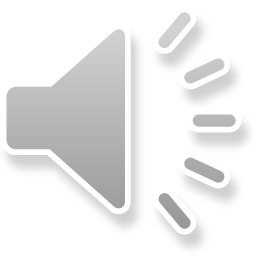 Introduction: Purpose
The purpose of the current study was to replicate Ritchey & Smith (2019), who found that the BSU teaching assistant course they developed benefitted students, and to extend that study by testing whether the benefits they found existed during the recent switch to the online version of the course.
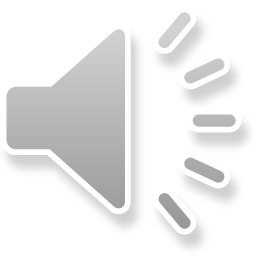 Introduction: Course Goals
The course was developed according to three goals that align with Bloom’s taxonomy of educational objectives (Bloom, Krathwohl, & Masia, 1956; Marzano, 2001):
1) To help students learn about teaching theory and best practices for performing their teaching assistantship duties (i.e., knowledge-based goals) 
2) to provide students opportunities to practice teaching techniques and learn from peers’ experience (i.e., action-based goals)
3) to provide a forum in which students could provide and receive social support, as well as consider how the teaching assistantship experience contributed to their professional development and shaped their career choice (i.e., affective goals). The specific course topics are listed in Table 1.
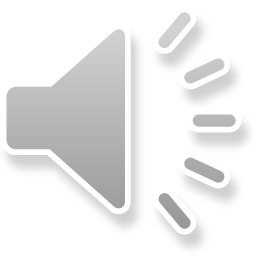 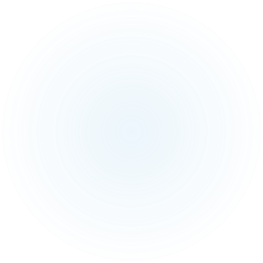 Table 1: Course Topics

 Family Educational Rights & Privacy Act (FERPA) and Ethics of Teaching
 Getting Started and Understanding your Role 
 How to  Lead a Discussion and Present a Mini Lecture
 How to Lead Study Sessions
 Learning Theory and What it Means to “Know” the Material
 Motivating your Students and Yourself
 Grading Efficiently, Accurately, and Fairly: It can be done!
 Helping Your Students Read
 Helping Your Professor Handle Problems #1:  Underprepared & Antagonistic Students
 Helping Your Professor Handle Problems #2: Cheating & Plagiarism
 Working with a Diverse Student Body
 Your Course’s Role in the Liberal Arts and STEM
 Applying your Teaching Assistantship to Your Career
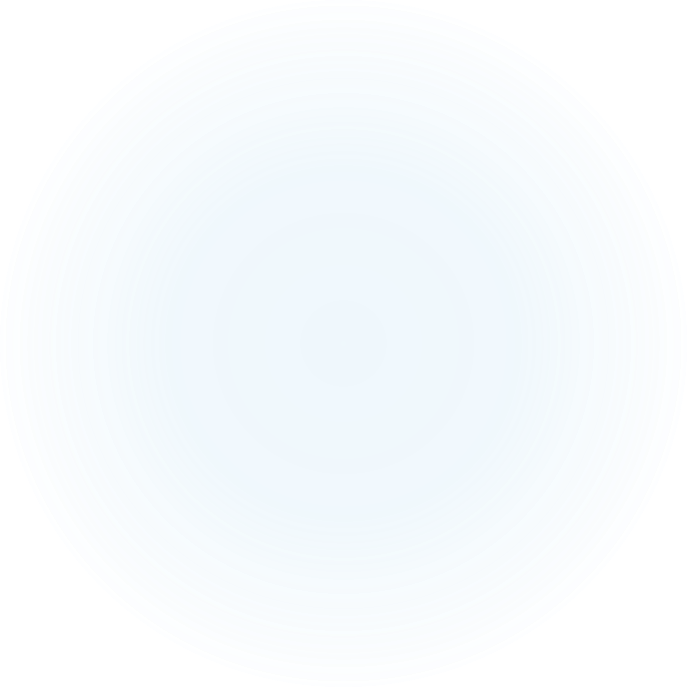 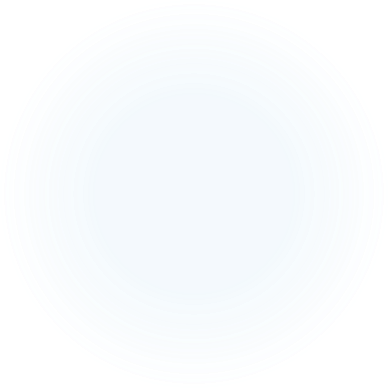 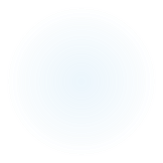 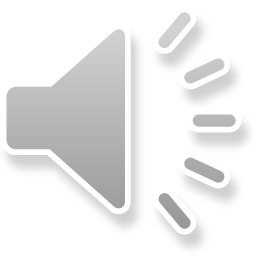 The course meets bi-weekly for the first 8 weeks of the semester. During the seminar-like class periods, students discuss primary source documents, share entries from their reflective journals, participate in small-group and large-group discussions, and practice teaching techniques.
Each semester three sections of the course are offered with an average of 10 students per section. Students who want to serve as teaching assistants are required to complete this course as a prerequisite or co-requisite with their assistantship.
Introduction: Course Structure
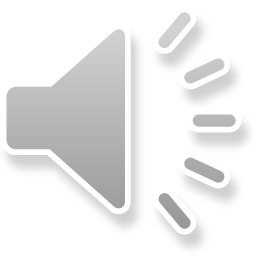 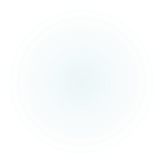 Method
Participants
Undergraduate students (N= 13) who were enrolled in the course volunteered to complete the pre-and post test survey.
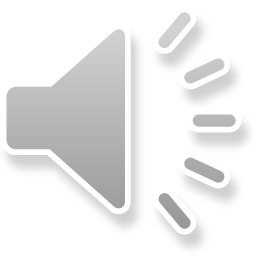 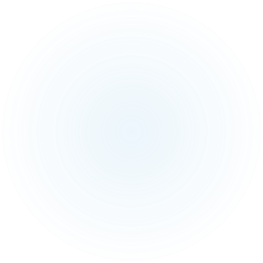 The pre-test was developed by the first author and contained the following questions:
 4 demographic questions
 4 questions assessing previous teaching experience and/or prior training
 8 closed and open-ended questions regarding course expectations.
 3 Likert scale questions regarding interest and enjoyment of teaching activities.
 14 Likert scale questions regarding confidence of teaching assistantship duties.
 1 check-all-that-apply question regarding motivation for being a teaching assistant.

The post-test contained the same questions but omitted the demographic and prior teaching questions.
Pre and Post-test mesures
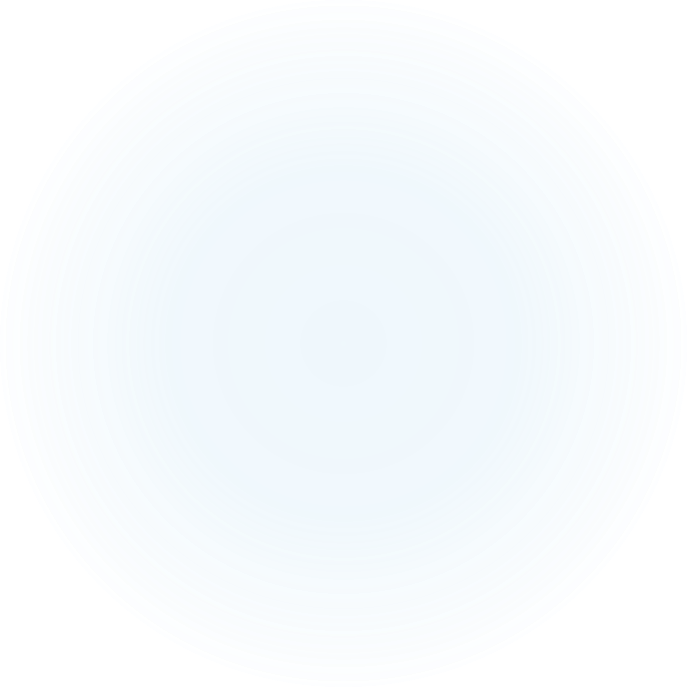 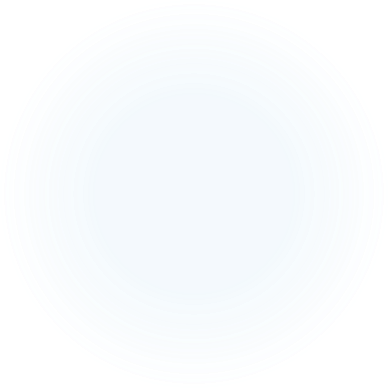 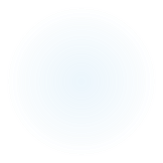 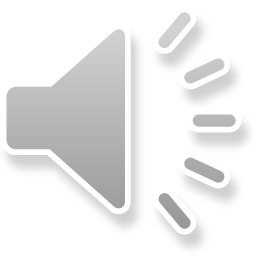 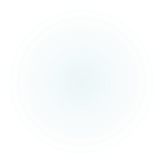 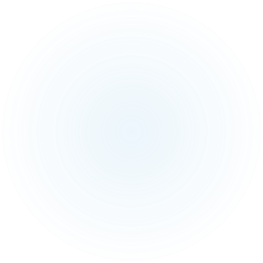 Procedure
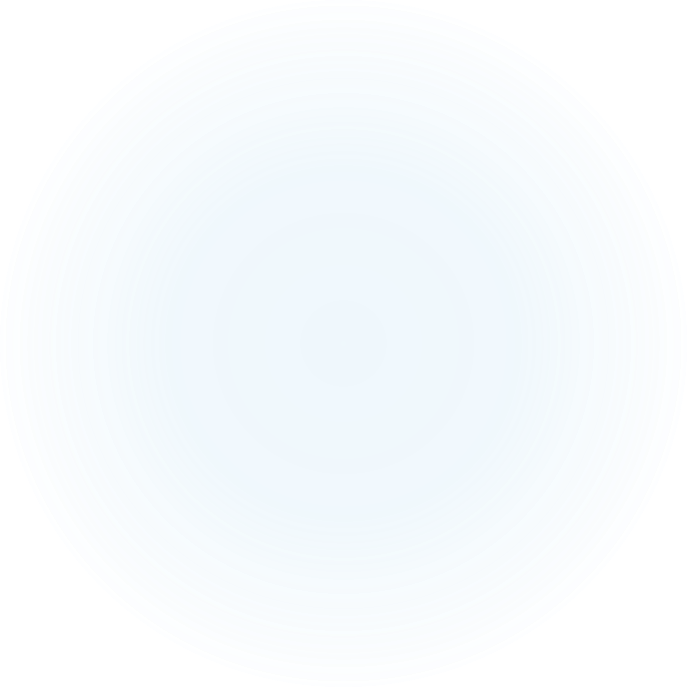 The pre-test and post-test were administered via Qualtrics. Students completed the pre-test during the first week of the semester and completed the post-test during the last week of the semester. The data were coded and entered into spreadsheets by research assistants so the instructor could not match responses to individual students.
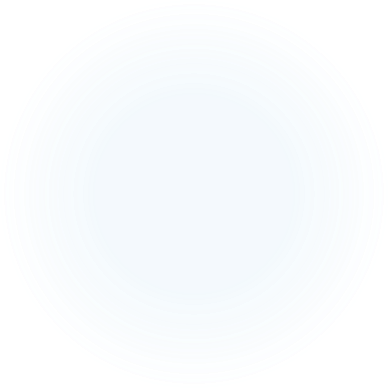 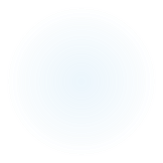 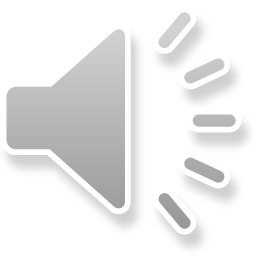 Results
Comparisons of pre-and post-test responses show some increases in students’ knowledge goals, task goals, and affective goals.  
Knowledge Goals
Students’ knowledge of how their teaching assistantship will help them in their careers increased from pretest (M = 4.01; SD = 0.53) to post-test (M = 4.68; SD = 0.50), p < .05.
Task Goals
Paired sample t-tests showed students rated their ability to lead study sessions and grade papers higher at post-test than pre-test (p < .05).
Affective Goals
Students’ consideration of a teaching-related career was not higher at post-test than at pre-test. Similarly, students’ post-test ratings of how much they enjoyed their teaching assistantship did not increase from their pre-test predicted enjoyment.
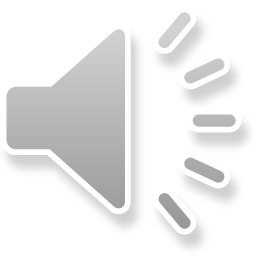 Conclusions
Students reported some increased knowledge and skill levels after this course compared to before the course. These results were obtained despite the switch to mostly an on-line format, which can affect students’ course participation, motivation, and learning. 
Potential limitations include the small sample size and the lack of a control group. 
Because this course is relatively short, easy to implement, and highly customizable, we hope it can serve as a model for other programs that utilize undergraduate and/or graduate teaching assistants.
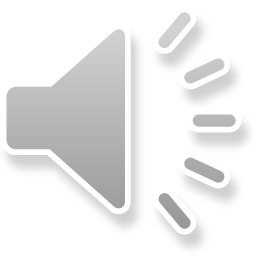 References
Brown, J. & Devecchi, C. (2013). The impact of training on teaching assistants’ professional development: opportunities and future strategy. Professional development in education: Taylor & Francis.
Bloom, B.S., Krathwohl,D.R. & Masia,B.B. (1956). Taxonomy of educational objectives: The classification of educational goals. New York, NY: David McKay Company. 
Finegold, S. (2013). Harvard undergrads are teaching each other and Harvard doesn’t want to talk about it. Harvard Political Review. 
Firmin (2008). Utilizing undergraduate assistants in general education courses. Contemporary Issues in Education Research, 1, 1-6. 
Prieto, L.R., & Schell, K.R. (2008). Teaching assistant training in counseling psychology. Counseling Psychology Quarterly, 21, 49-59. 
Ritchey, K. A., & Smith, S. (2019). Developing a training course for undergraduate teaching assistants. College Teaching, 67(1), 50-57.
Schuldt, H. (2007). Collected Wisdom. Carnegie Mellon University.
Singh, C. (2009). Rethinking tools for training teaching assistants. Physics Education Research Conference, American Institute of Physics.
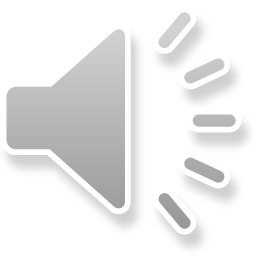